WELCOME!
USERNAME
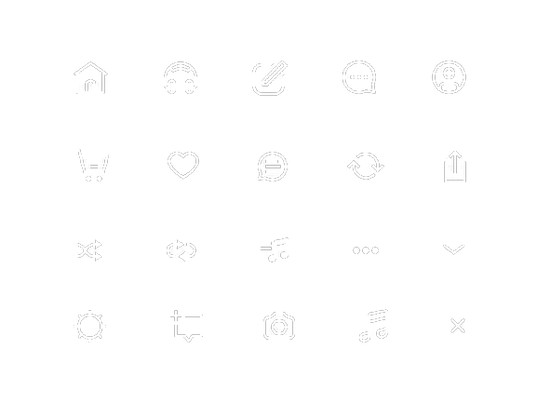 PEACHEUPHORIC
PASSWORD
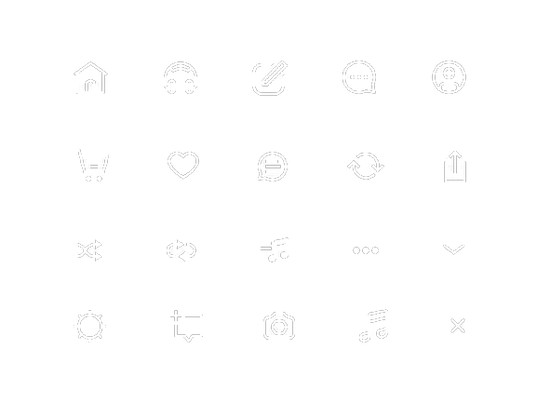 ************
LOGIN
Questions
Topics
My Teams
History Lesson
www.historylesson.com
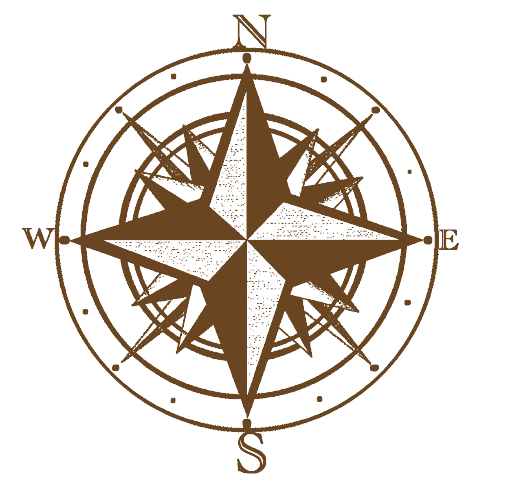 HISTORY 
LESSON
Questions
Topics
My Teams
History Lesson
www.myteams.com
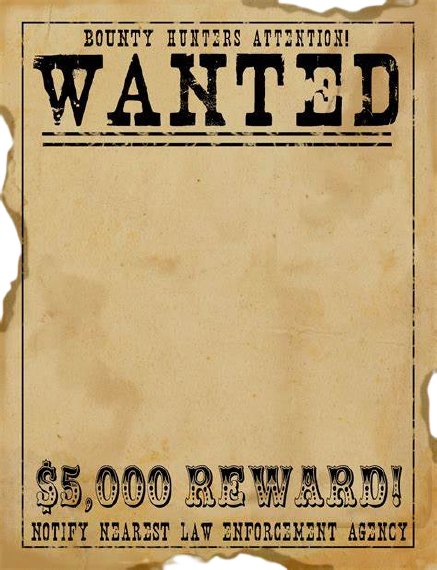 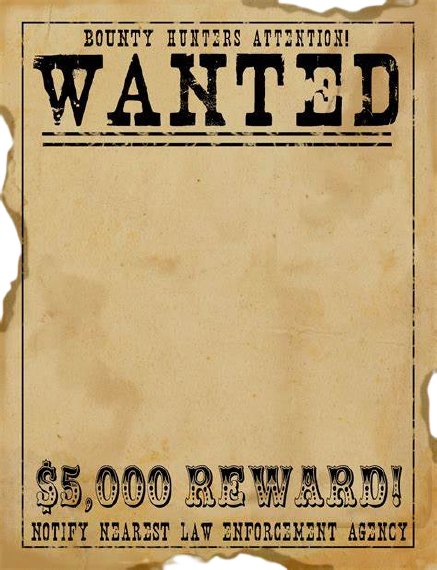 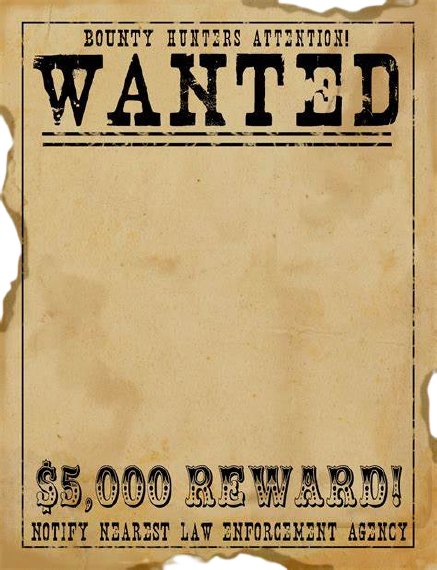 YOUR NAME
YOUR NAME
YOUR NAME
Questions
Topics
My Teams
History Lesson
www.topics.com
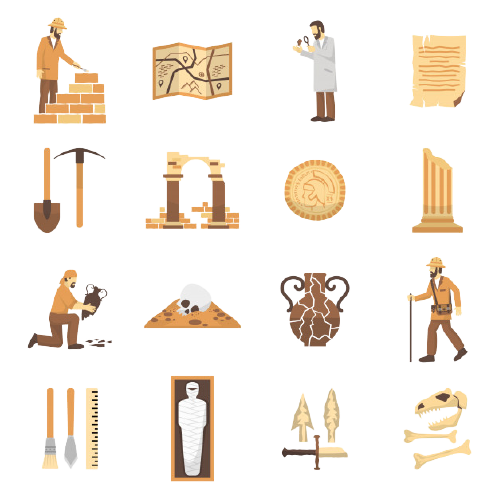 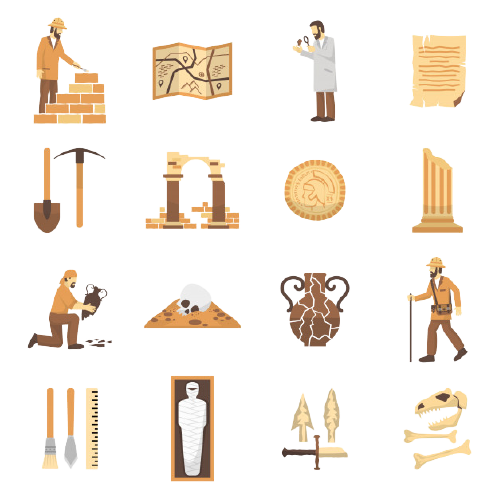 Topic 2
Topic 1
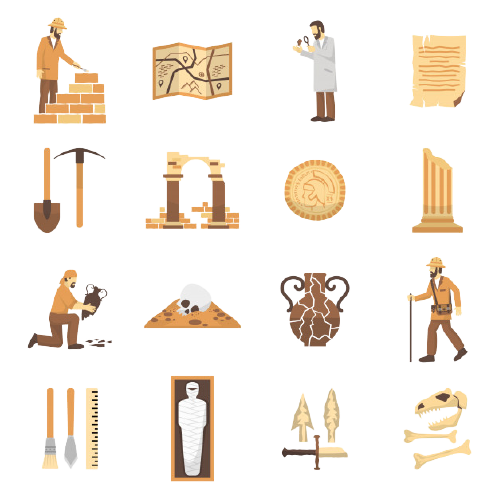 Topic 4
Topic 3
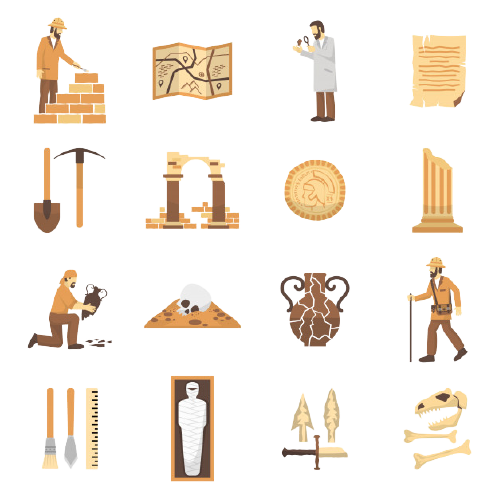 Questions
Topics
My Teams
History Lesson
www.topic1.com
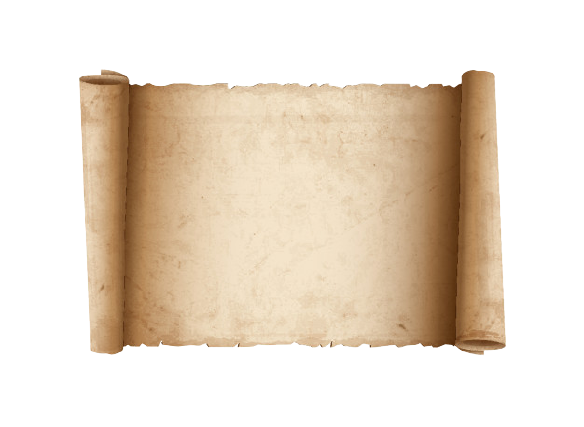 History (from Greek ἱστορία, historia, meaning "inquiry; knowledge acquired by investigation") is the study of the past. Events occurring before the invention of writing systems are considered prehistory. "History" is an umbrella term that relates to past events as well as the memory, discovery, collection, organization, presentation, and interpretation of information about these events.
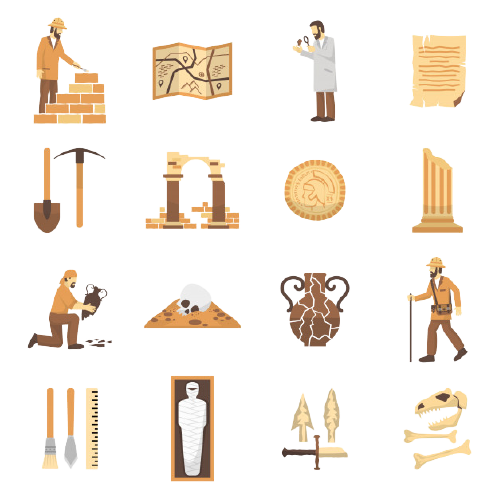 Questions
Topics
My Teams
History Lesson
www.topic2.com
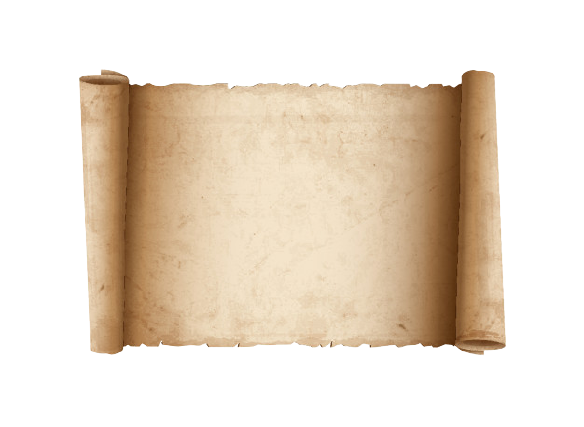 History (from Greek ἱστορία, historia, meaning "inquiry; knowledge acquired by investigation") is the study of the past. Events occurring before the invention of writing systems are considered prehistory. "History" is an umbrella term that relates to past events as well as the memory, discovery, collection, organization, presentation, and interpretation of information about these events.
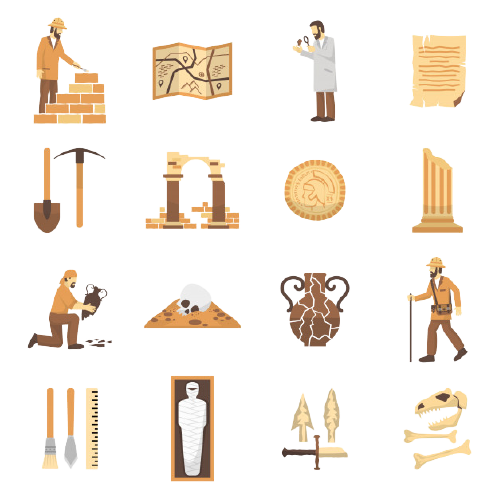 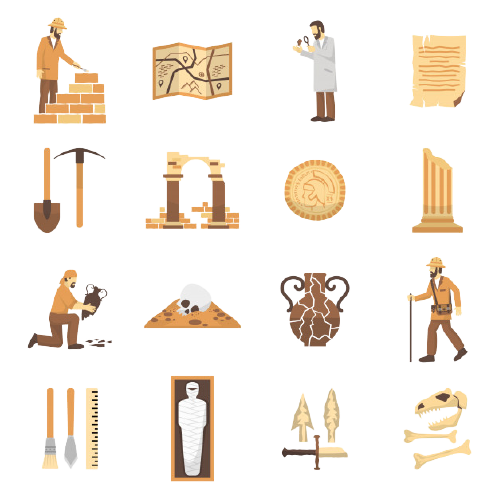 Questions
Topics
My Teams
History Lesson
www.topic3.com
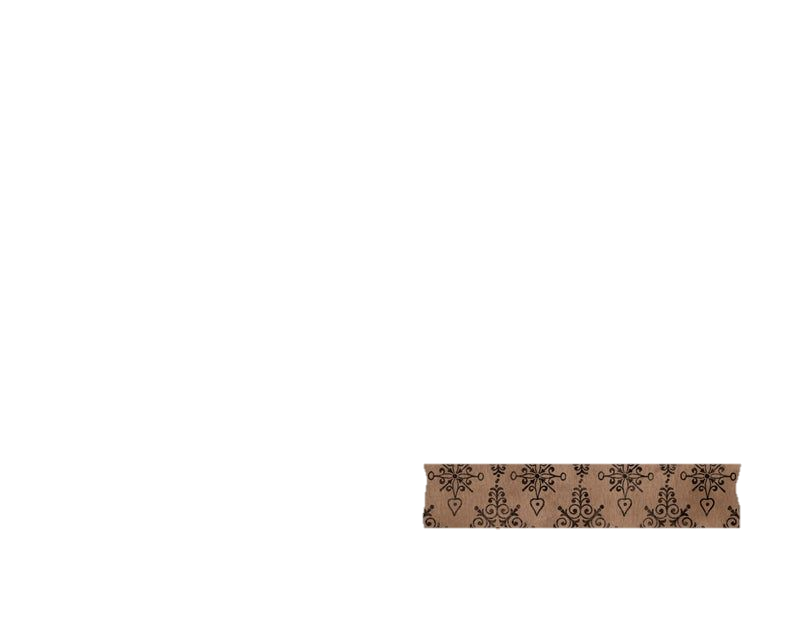 History (from Greek ἱστορία, historia, meaning "inquiry; knowledge acquired by investigation") is the study of the past. Events occurring before the invention of writing systems are considered prehistory. "History" is an umbrella term that relates to past events as well as the memory, discovery, collection, organization, presentation, and interpretation of information about these events.
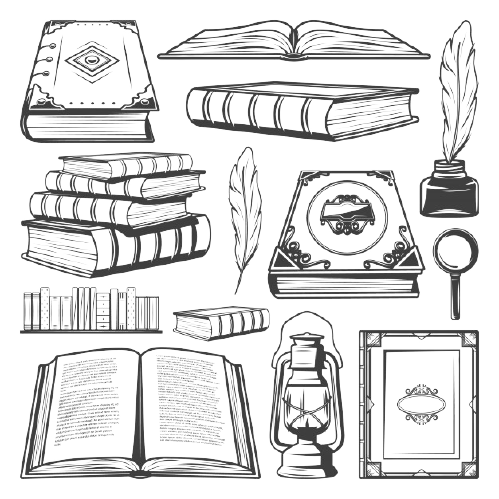 Questions
Topics
My Teams
History Lesson
www.topic4.com
History (from Greek ἱστορία, historia, meaning "inquiry; knowledge acquired by investigation") is the study of the past. Events occurring before the invention of writing systems are considered prehistory. "History" is an umbrella term that relates to past events as well as the memory, discovery, collection, organization, presentation, and interpretation of information about these events.
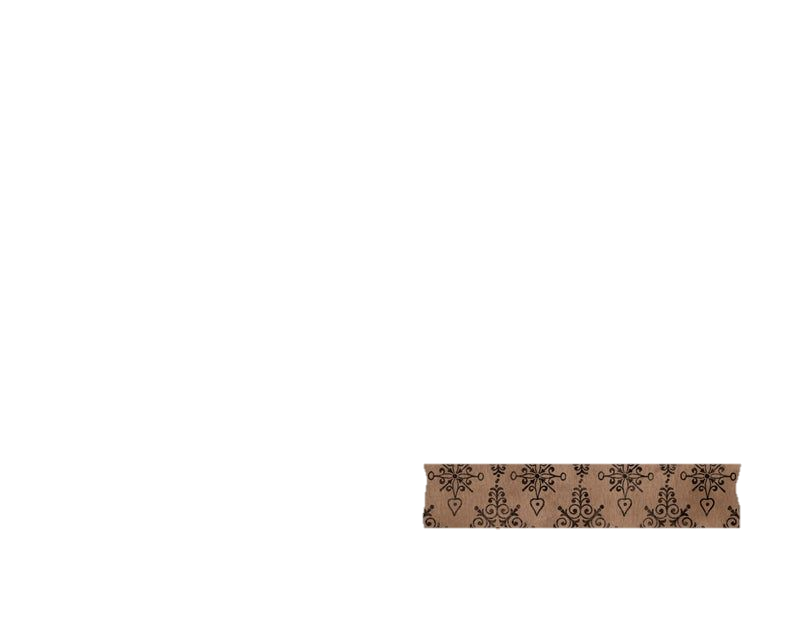 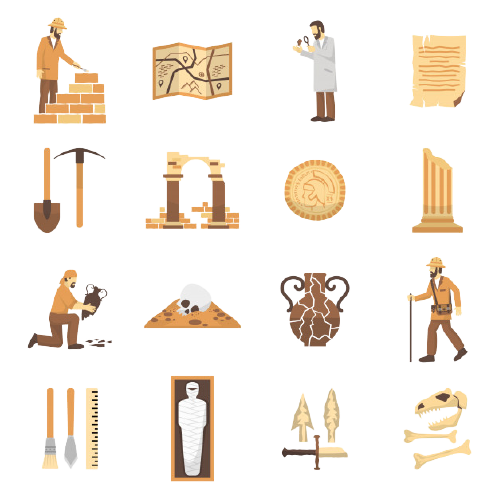 Questions
Topics
My Teams
History Lesson
www.questions.com
Thank You for Listening!
any questions?
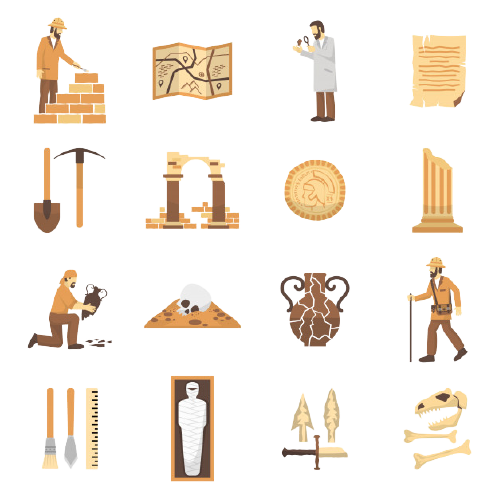